1 Corinthians 10:12–13 (ESV)
12 Therefore let anyone who thinks that he stands take heed lest he fall. 13 No temptation has overtaken you that is not common to man. God is faithful, and he will not let you be tempted beyond your ability, but with the temptation he will also provide the way of escape, that you may be able to endure it.
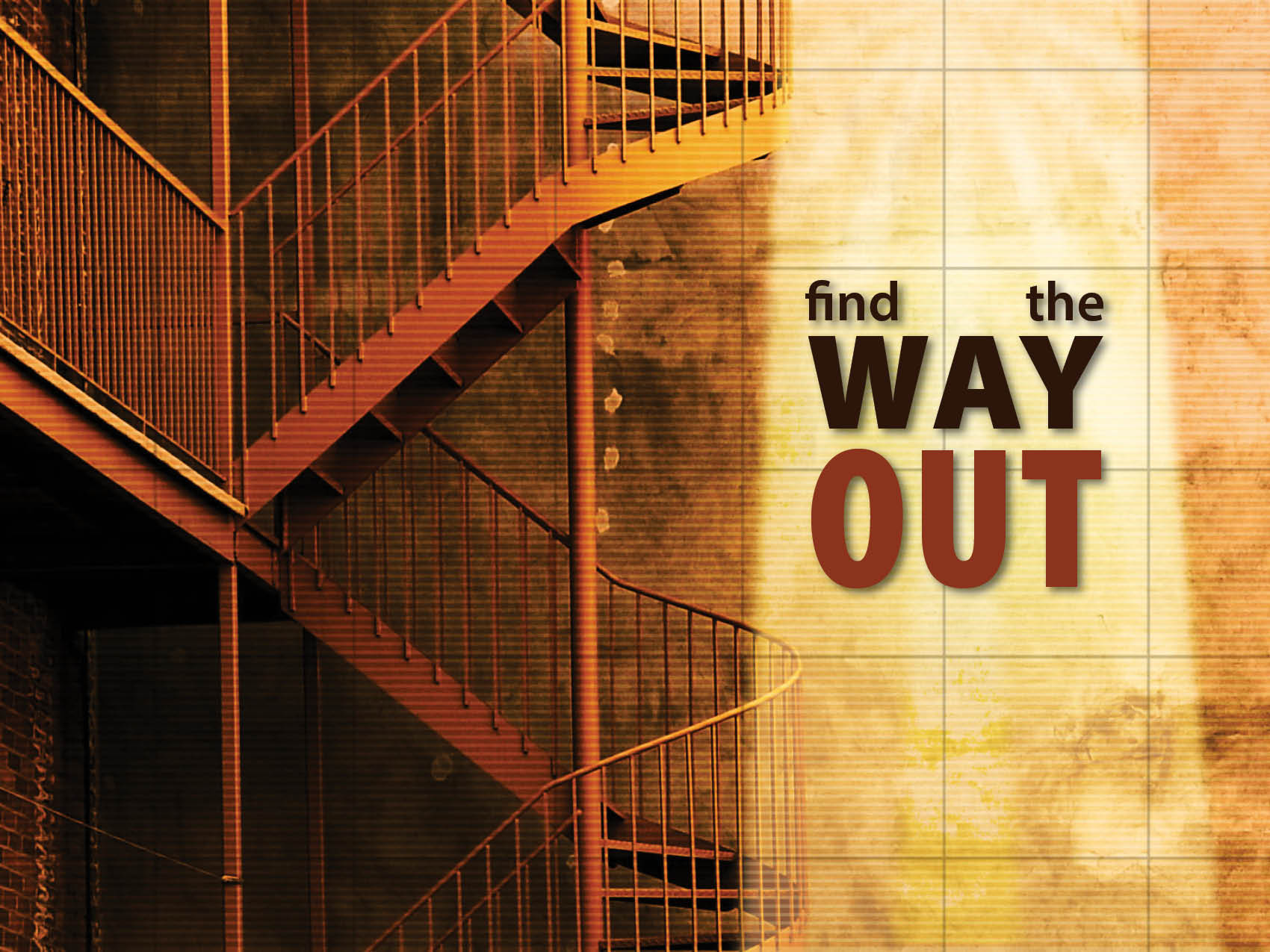 God’s chosen people.
The example: Israel (vv. 1–4).
The Point? We are Israel.
Israel failed to live like God’s people.
Idolatry (v. 7).
Given to the pleasures of this world (v. 7). 
Immorality (v. 8).
Tested God (v. 9).
Complaining (v. 10).
This was an example (vv. 6, 11).
Find the way out.
Don’t think you above acting just like Israel (v. 12).
Look for the escape (v. 13).